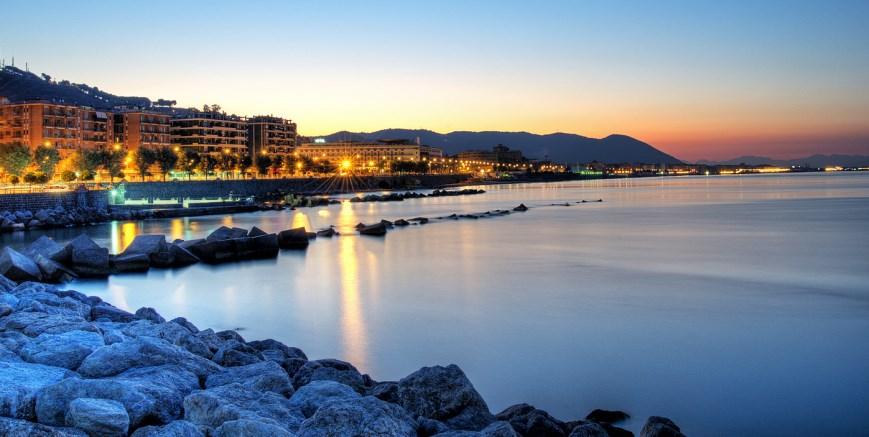 Complessità e inclusività






			Stresa, Hotel la Palma
			31 agosto – 1 settembre 2018
			VIII Forum sul lago SIRQ  
Ginevra di Majo, Sergio Di Martino, Maristella Fulgione,  
Ornella Pellegrino, Daniela Ruffolo,
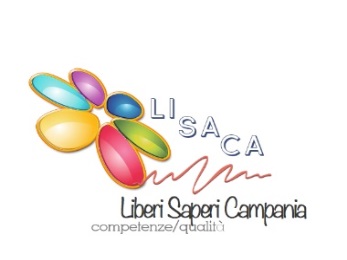 LA RETE LI.SA.CA.
dal 2015 circa 50 scuole della provincia di Salerno – scuola capofila IC San Tommaso D’Aquino di Salerno
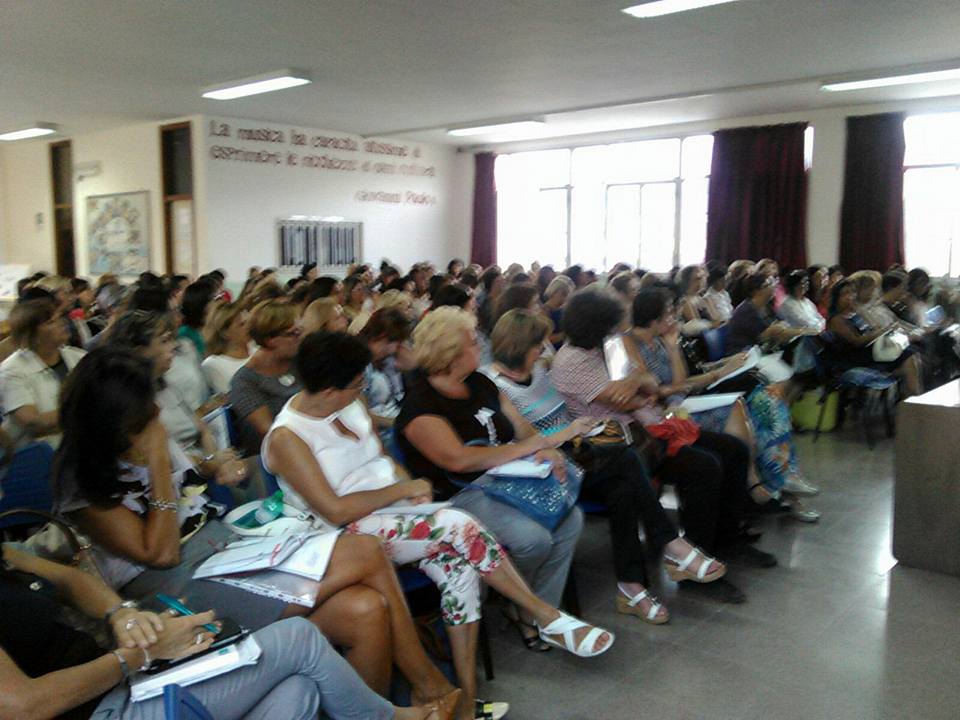 IL LAVORO SUL MIGLIORAMENTO

Convegni
Formazione docenti
Confronto fra pari
Benchlearning
Protocolli d’intesa con enti ed Università
[Speaker Notes: Presentazione della rete LISACA]
Vademecum per il miglioramento e la qualità dell’inclusione
[Speaker Notes: Frutto del lavoro della rete, sintesi delle buone pratiche già utilizzate nelle varie scuole afferenti alla rete. Interscambio di materiali ed esperienze riproducibili nelle scuole
Decreto Lgs 66/2017: 1. L'inclusione scolastica: rispondere ai differenti bisogni educativi, strategie educative e didattiche finalizzate allo sviluppo delle potenzialita' di ciascuno, rispetto del diritto all'autodeterminazione e all'accomodamento ragionevole, prospettiva della migliore qualita' di vita; 
identita' culturale, educativa, progettuale, organizzazione e curricolo delle istituzioni scolastiche, definizione e condivisione del progetto individuale fra scuole, famiglie e altri soggetti, pubblici e privati, operanti sul territorio; impegno di tutte le componenti della comunita' scolastica, assicurare il successo formativo , partecipazione della famiglia, delle associazioni di riferimento]
Documenti dell’inclusione
PEI per alunni disabili 
PDP per alunni con altri Bes
[Speaker Notes: Un breve resumeé dei documenti relativi all’inclusione
Dal protocollo dell’inclusione (procedure alunni stranieri, DSA, alunni adottati) scaturiscono i dati per il PDP ed il PEI, elementi del PAI]
Concetti di inclusione e integrazione
L'integrazione
 
Guarda al singolo alunno
Interviene prima sul soggetto, poi sul contesto  
Incrementa una risposta  speciale
L'inclusione
 
Guarda a tutti gli alunni

Interviene prima sul contesto poi sul 
        soggetto
Trasforma  la  risposta  speciale  in normalità
L’integrazione incrementa il “tasso” di inclusività della scuola


In una scuola inclusiva l'integrazione è agevolata
[Speaker Notes: Integrazione: il soggetto viene integrato, inclusione: la comunità accoglie. Interconnessione tra i due termini. Una è imprescindibile dall’altra]
AUTOANALISI D’ISTITUTO PER IL MIGLIORAMENTO
PER LA  QUALITÀ DELL’INCLUSIONE
PARTE I

Definizione di inclusione

La norma (C.M. 8/2013) ci dice che il PAI deve servire per:
 
la rilevazione, il monitoraggio e la valutazione del grado di inclusività di una istituzione scolastica
 
dai quali ricavare indicatori realistici per il miglioramento
Dimensioni, indicatori, descrittori

ogni scuola può decidere una diversa articolazione delle dimensioni, altri indicatori magari più significativi o ulteriori descrittori più esaustivi; riteniamo però importante che la scuola si doti, e questo potrebbe già essere oggetto di un piano di miglioramento, di un impianto di analisi semplice ed efficace
[Speaker Notes: D.LGS.66/2017 Prestazione e indicatori di qualità dell’inclusione scolastica.
 Art. 4 Valutazione della qualita' dell'inclusione scolastica 1. La valutazione della qualita' dell'inclusione scolastica e' parte integrante del procedimento di valutazione delle istituzioni scolastiche previsto dall'articolo 6 del DPR 80/2013.
 
Per poter fare inclusione occorre effettuare autoanalisi d’istituto. Per l’ autoanalisi d’istituto finalizzata al miglioramento occorre dotarsi di una griglia che permetta di leggere una realtà complessa quale quella scolastica.
Impossibile prevedere indicatori standard per tutte le scuole perché i contesti sono ovviamemte diversi. Pertanto la scuola esamina la propria dimensione]
A - Dimensione organizzativo-gestionale
Indicatore A 1: risorse professionali interne per favorire l’inclusione  

Indicatore A 2: presenza di figure professionali anche esterne che monitorano coordinano, tengono sotto controllo il processo di inclusione

Indicatore A 3: strumenti e procedure per tenere sotto controllo i processi di inclusione (per rilevare le criticità a livello strutturale, curricolare, professionale, strumenti di monitoraggio, criteri di valutazione ecc).
[Speaker Notes: Mappatura risorse esterne (A2)]
B- Dimensione curricolare e didattica
Indicatore B 1: presenza di un curricolo declinato per livelli di competenza 

Indicatore B 2: presenza di progettazione trasversale che permetta di:
definire i contenuti irrinunciabili
Coinvolgere attivamente tutti gli alunni

 indicatore B 3: utilizzo di metodologie didattiche inclusive 
 
indicatore B 4: strategie inclusive di valutazione 

indicatore B 5: presenza di strumenti collegiali (decisi dal Collegio Docenti e applicati 
da tutti) di progettazione-programmazione per la personalizzazione del processo di insegnamento-apprendimento
[Speaker Notes: Indicatore B1 : (evidenziamo in particolare nel concetto di competenza, gli aspetti non disciplinari da curare quando si propongono le attività, aspetti che rendono accessibili i contenuti disciplinari; ad esempio: la disponibilità a comunicare, la capacità di interagire ecc.)
Indicatore B3:(da articolare; ad esempio: utilizzo di molteplicità di mediatori, concreti, iconici, analogici, simbolici; organizzazione del lavoro in classe a diversi livelli, quali il piccolo gruppo, la coppia ecc., per quante ore settimanali, per quali attività; ecc.)

Indicatore B4:(da articolare: ad esempio valutazione coerente con il curricolo per livelli di competenza, presenza di criteri e strumenti di valutazione comuni, decisi dal Collegio docenti, presenza di criteri collegiali per l’individuazione di alunni con BES ecc.)
Indicatore B5: (articolare, ad esempio: modello comune di PEI e di PDP formalizzato, criteri comuni di documentazione di altri percorsi personalizzati specifici, presenza di procedure codificate per il passaggio di informazioni e documentazione relativa ai percorsi personalizzati ecc.)]
A - Dimensione organizzativo-gestionale
B - Dimensione curricolare didattica
Per entrambe le dimensioni sono stati definiti nel vademecum sia gli indicatori sia i descrittori

Invece le modalità di raccolta dati ed esiti sono esplicitate da ogni scuola attraverso proprie procedure più consone ai criteri scelti per codificare i risultati
PIANO DI MIGLIORAMENTO
INCLUSIONE
Parte II
Il piano di miglioramento è operazione imprescindibile.
[Speaker Notes: Vanno rilevati i punti di criticità che la scuola ha in merito all’inclusione, e a seguito di autoanalisi collegialmente va strutturato il PDM. PAI correlato al RAV
Il Collegio Docenti, in relazione ai dati che emergono dall’analisi, deve assumere alcuni punti di criticità su cui intervenire, sia nel successivo anno scolastico che in più anni, ponendosi quindi obiettivi sia a lungo che a breve termine. Su questo aspetto la condivisione è cruciale, pena la vanificazione di tutto il PAI. Sugli obiettivi indicati dovrà essere effettuata verifica alla fine dell’anno scolastico successivo, con modalità chiare da esplicitare contestualmente, per evitare di dover improvvisare criteri e strumenti alla fine del percorso. I risultati di tale verifica saranno il primo tassello del PAI successivo.
 
Inoltre gli esiti delle operazioni relative al PAI, messi in relazione a quanto previsto dal RAV, permettono di sottolineare che la qualità di una scuola dipende anche dalla sua capacità inclusiva.

Obiettivi di miglioramento:
A lungo termine (2-3 anni)
A breve termine (1 anno)
 
Modalità di verifica]
PIANO DI MIGLIORAMENTO
INCLUSIONE
Parte II
Inoltre gli esiti delle operazioni relative al PAI, messi in relazione a quanto previsto dal RAV, permettono di sottolineare che la qualità di una scuola dipende anche dalla sua capacità inclusiva.

Obiettivi di miglioramento:
A lungo termine (2-3 anni)
A breve termine (1 anno)
 
Modalità di verifica
[Speaker Notes: Vanno rilevati i punti di criticità che la scuola ha in merito all’inclusione e a seguito di autoanalisi collegialmente va strutturato il PDM. PAI correlato al RAV


il Collegio Docenti, in relazione ai dati che emergono dall’analisi, deve assumere alcuni punti di criticità su cui intervenire, sia nel successivo anno scolastico che in più anni, ponendosi quindi obiettivi sia a lungo che a breve termine. Su questo aspetto la condivisione è cruciale, pena la vanificazione di tutto il PAI. Sugli obiettivi indicati dovrà essere effettuata verifica alla fine dell’anno scolastico successivo, con modalità chiare da esplicitare contestualmente, per evitare di dover improvvisare criteri e strumenti alla fine del percorso. I risultati di tale verifica saranno il primo tassello del PAI successivo.
 
Inoltre gli esiti delle operazioni relative al PAI, messi in relazione a quanto previsto dal RAV, permettono di sottolineare che la qualità di una scuola dipende anche dalla sua capacità inclusiva.

Obiettivi di miglioramento:
A lungo termine (2-3 anni)
A breve termine (1 anno)
 
Modalità di verifica]
OBIETTIVI DI MIGLIORAMENTO
A - Dimensione organizzativo-gestionale
B - Dimensione curricolare didattica
[Speaker Notes: Ecco un esempio di definizione degli obiettivi di miglioramento in una nelle due dimensioni esaminate]
VALUTAZIONE DEL LIVELLO DI INCLUSIVITÀ DELL’ISTITUTO
Parte III
La tabella di seguito riportata elenca gli ambiti nei quali l’Istituto intende adoperarsi al fine di perseguire un miglioramento continuo dei servizi offerti. 

La scuola, attraverso il GLI, esamina e valuta annualmente i diversi ambiti, per  individuarne le criticità, i punti di forza e le opportunità di miglioramento, fissare gli obiettivi e i programmi di azione, facilitare le operazioni di gestione e controllo di tutte le attività, nel costante rispetto delle prescrizioni normative.
 0: per niente, 1: poco, 2: abbastanza, 3: molto, 4: moltissimo
Adattato dagli indicatori UNESCO per la valutazione del grado di inclusività dei sistemi scolastici
[Speaker Notes: Scheda dal Vademecum]
VALUTAZIONE DEL LIVELLO DI INCLUSIVITÀ DELL’ISTITUTO
Punteggio totale registrato: ___                                     Livello di inclusività della scuola

0 – 15 = inadeguato  /  16 – 20 = da migliorare  /  20 – 30 = sufficiente adeguato  / 31 – 44 = buono  / 45 – 52 = eccellente
Il Vademecum è arricchito di numerosi documenti relativi a
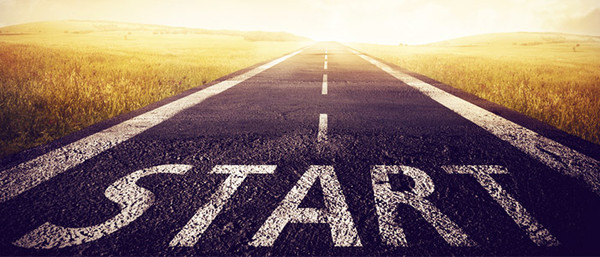 Colui che differisce da me, lungi dal danneggiarmi mi arricchisce… La nostra unità è costituita da qualcosa di superiore a noi stessi – l’Uomo.(Antoine de Saint-Exupéry)

Grazie per l’attenzione